Eine alte deutsche Stadt: was ist hier?
Deutschstunde
Klasse 5w
Wir machen noch einige Schritte in die deutsche Sprache
Wir sprechen űber eine alte deutsche Stadt
Was ist in der Stadt?
Wer wohnt in der Stadt
Wie ist die Stadt?
Unsere Freunde helfen uns dabei
Bestimmen wir das Geschlecht der Substantiven! Wie ist es richtig?
Immerklug ist zufrieden!
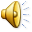 Herr Vergesslich hat einige Buchstaben verloren. Helfen wir!
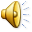 die   Apotheke

 die Bibliothek 

               das Theater
Herr Vergesslich hat einige Buchstaben verloren. Helfen wir!
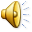 die Schule

    das Schloss

           schlecht

           schőn

    Entschuldigen Sie
Herr Vergesslich hat einige Buchstaben verloren. Helfen wir!
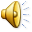 der Baum

    das Haus

das Rathaus
die Kirche

          doch
Fräulein Wissbegierig:Was? Wer? Wie? Was ist das?
Raten wir!
Das ist eine Stadt. Sie ist schőn und alt. Hier ist ein Schloss. Es ist sehr romantisch. Mein Freund findet die Stadt nicht besonders groß. Hier kőnnen wir nicht viele Autos und Busse sehen.
Frau Nein sagt immer  Nein!
Eine Stadt?
 Nein!
 Das ist keine Stadt.
Wer ist richtiger Immerklug?
Wie ist das Wetter?
Was ist dort?
Wer lebt hier?
Woher kommen Sie?
Berlin – die Hauptstadt der BRD
Berlin, das Schloss Charlottenburg
Dresden
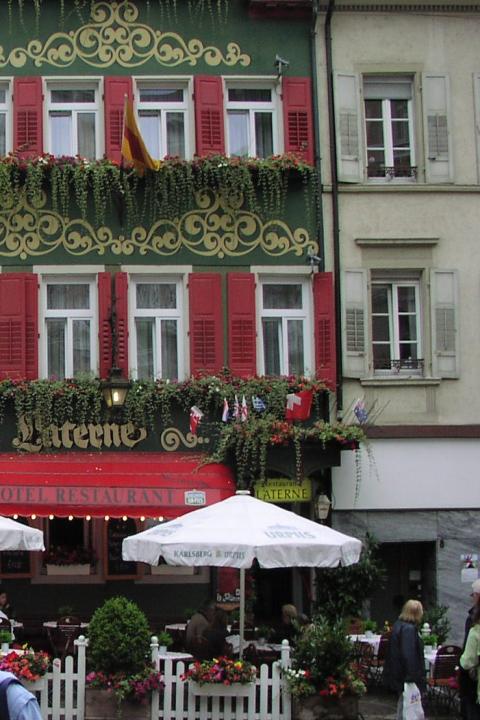 Baden - Baden
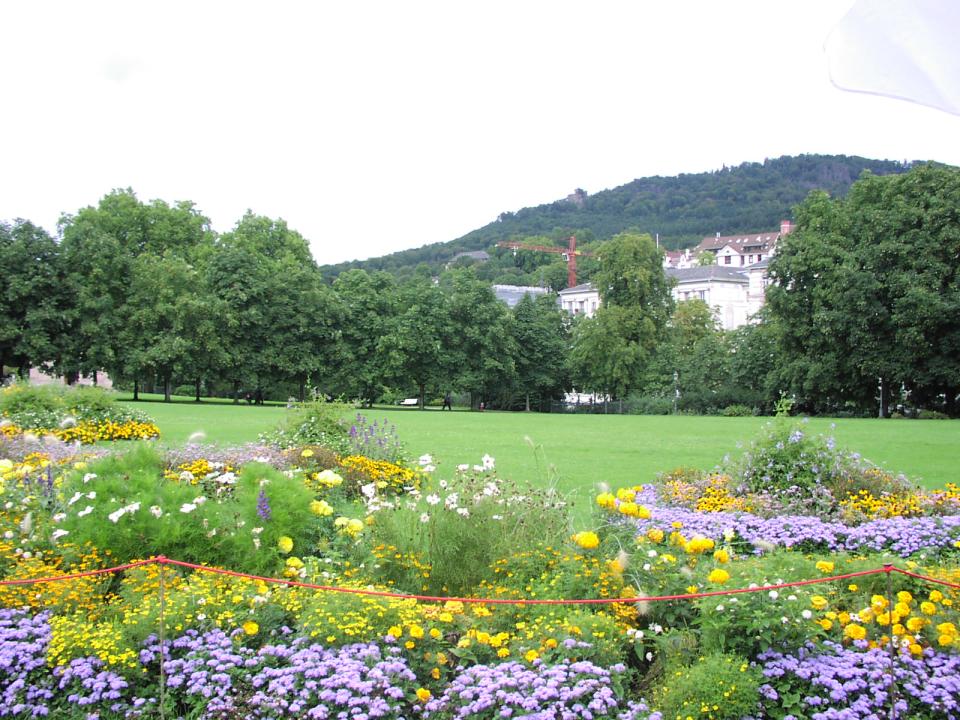 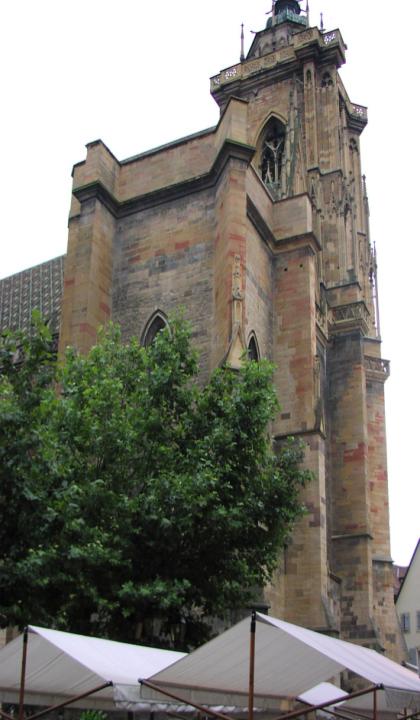 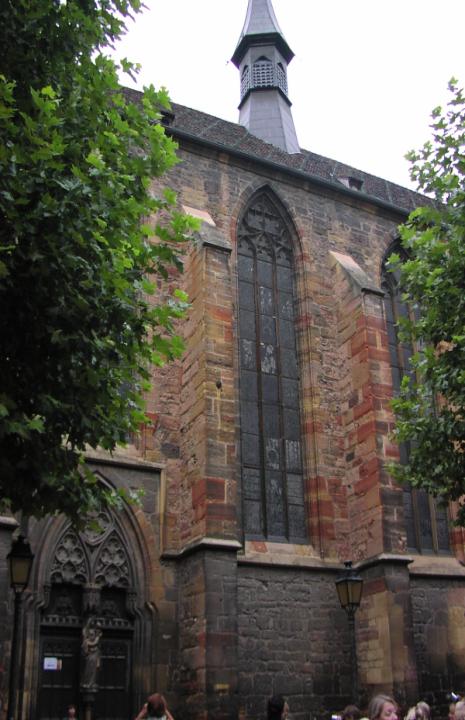 Alte Burge, Schlősser, Häuser
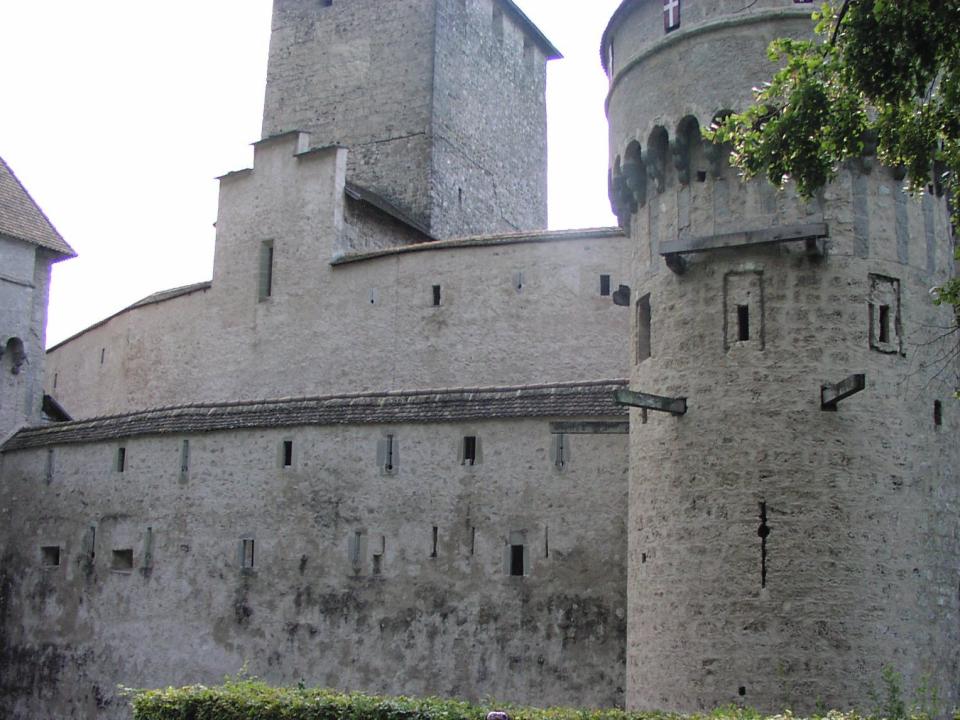 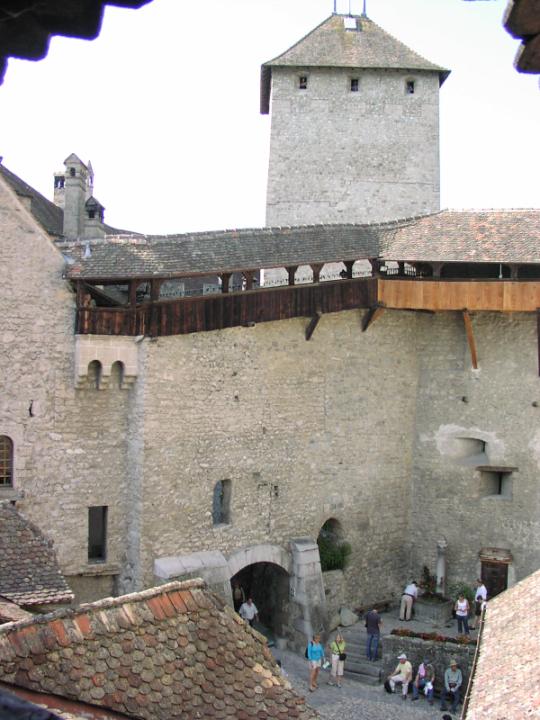 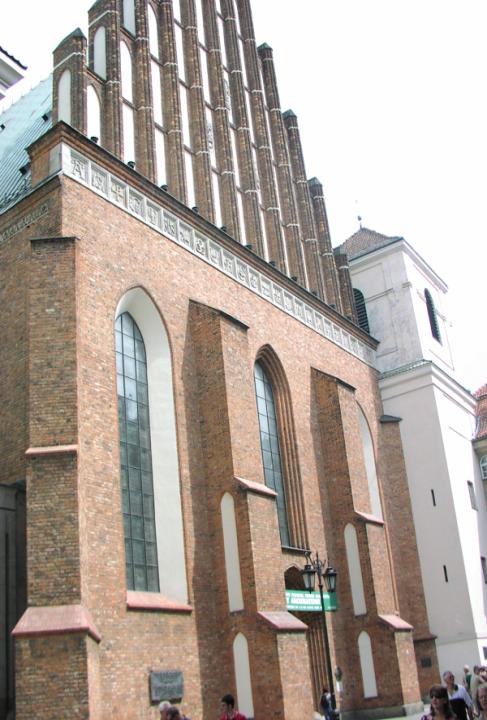 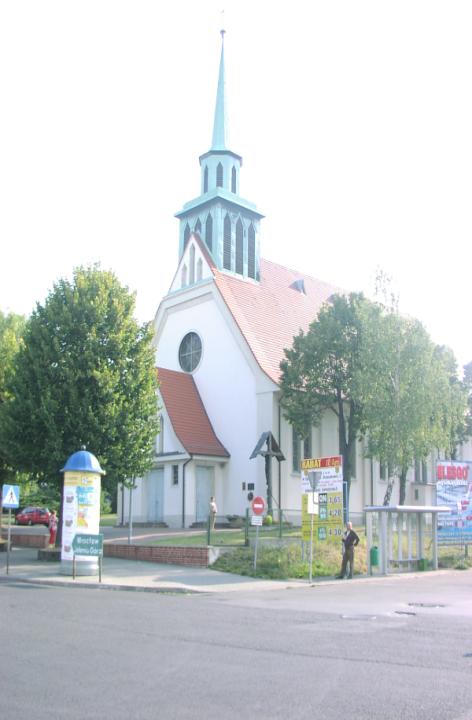 Romantische Kirchen
Das Rathaus in Vaduz
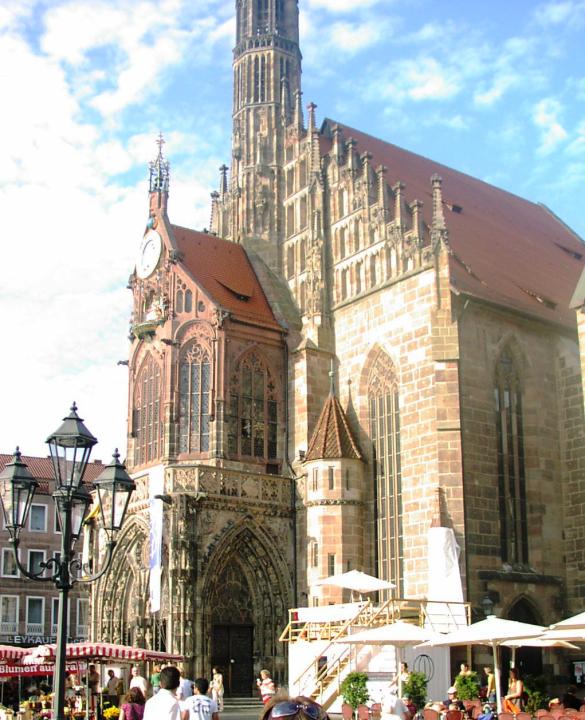 Nűrnberg
Nűrnberg
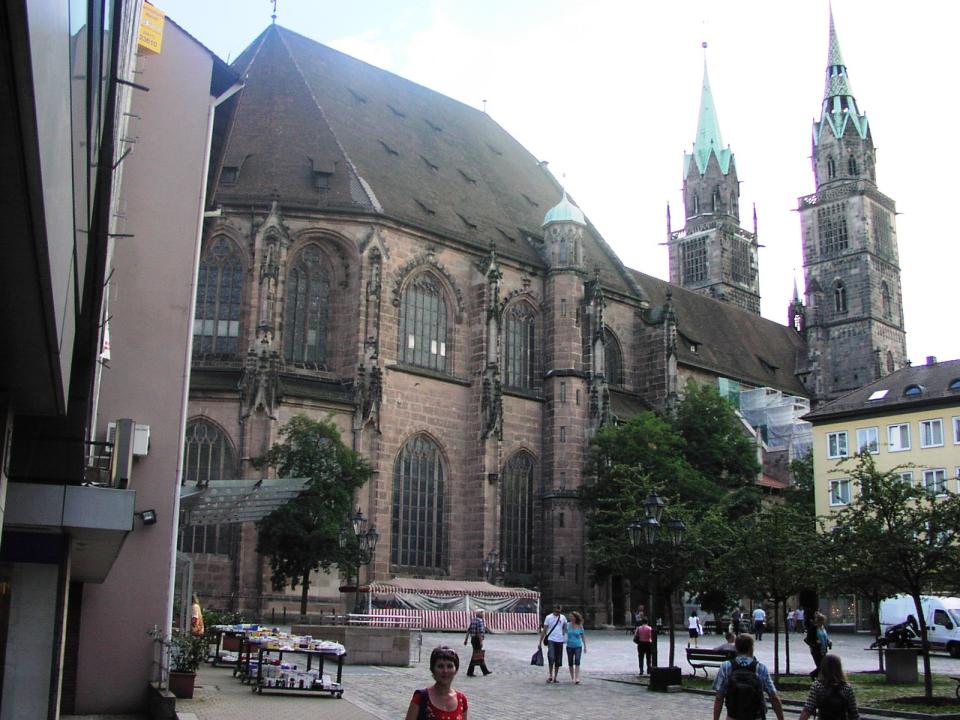 Nűrnberg
Das Theater in Nűrnberg
Hamburg
Hausaufgabe
Seite  124 Űbung 1, 2
Alles Gute!